«Декупаж» Подставка под чашку.
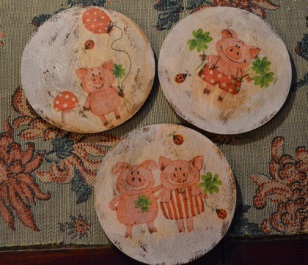 Выполнила: педагог дополнительного образования Соколова Т.В.
ГУ ЯО «Рыбинский детский дом»
Рыбинск 2022 год
Что такое декупаж?








Декупаж – это салфеточная техника.
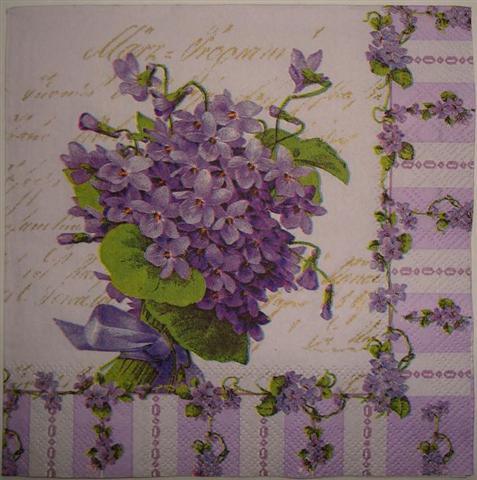 Почему декупаж –
 это салфеточная техника?
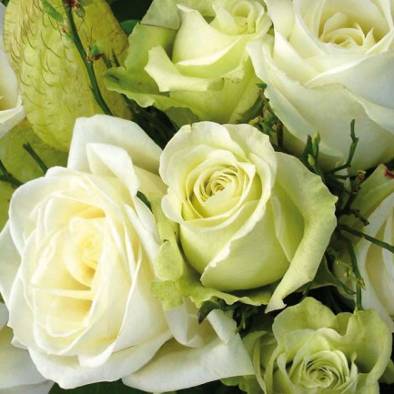 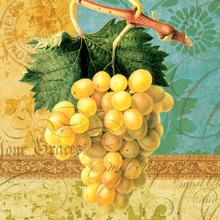 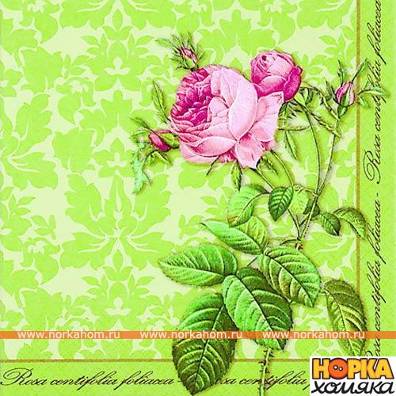 Какие материалы мы используем при выполнении декупажа?
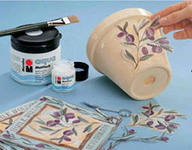 Знаете ли вы, что:
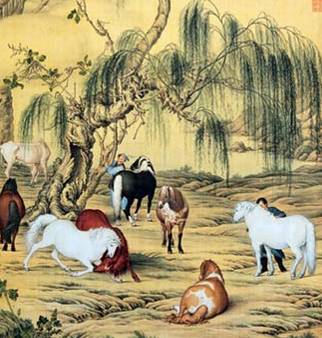 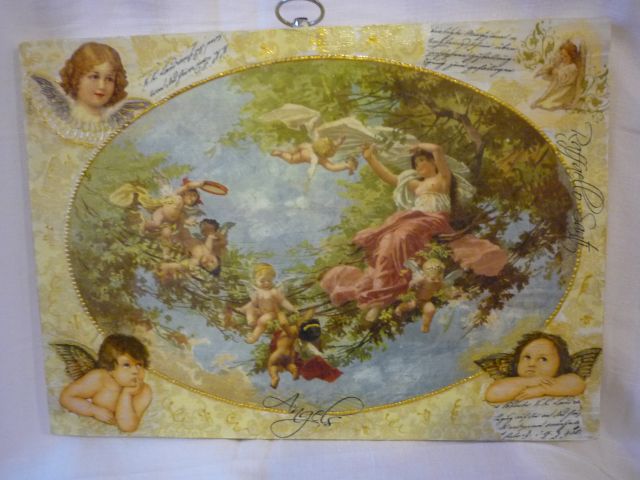 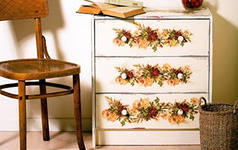 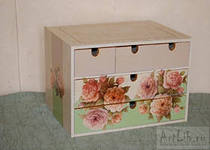 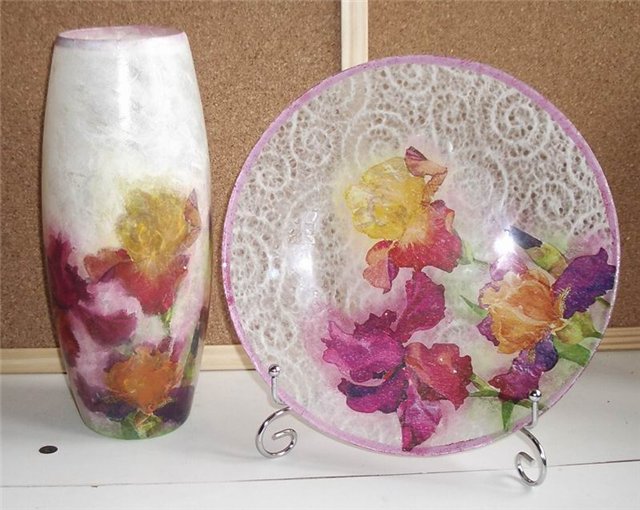 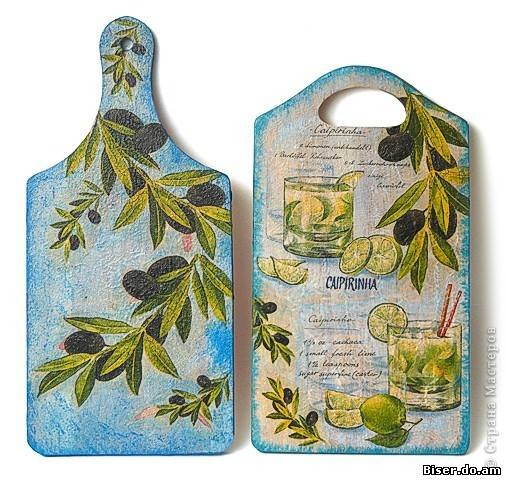 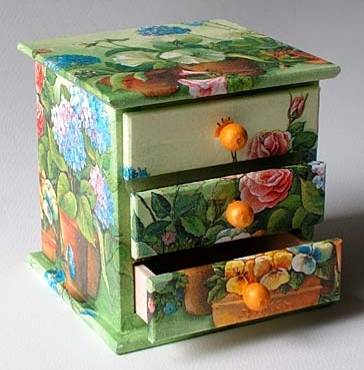 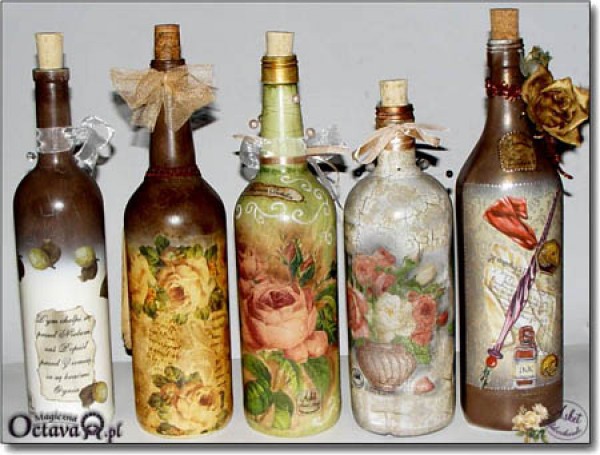 Этапы работы
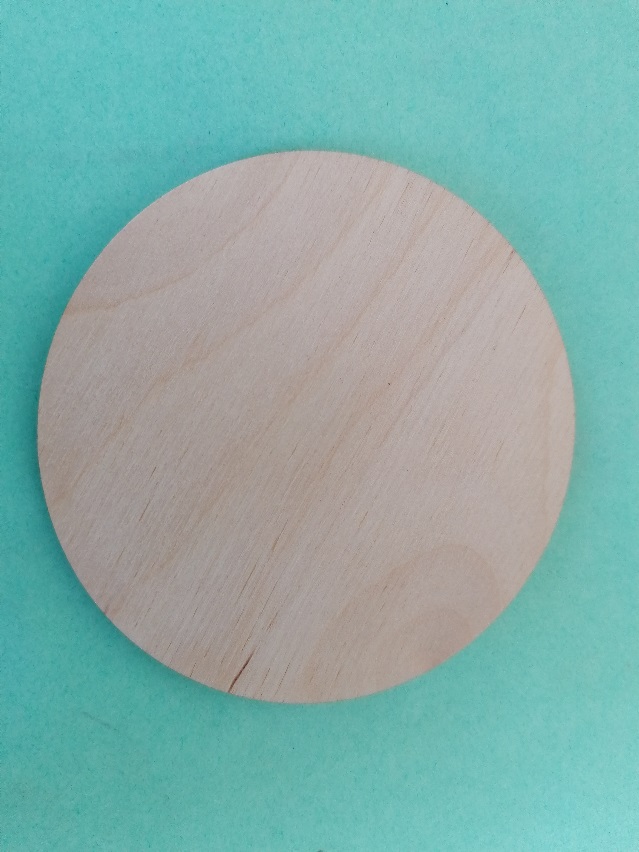 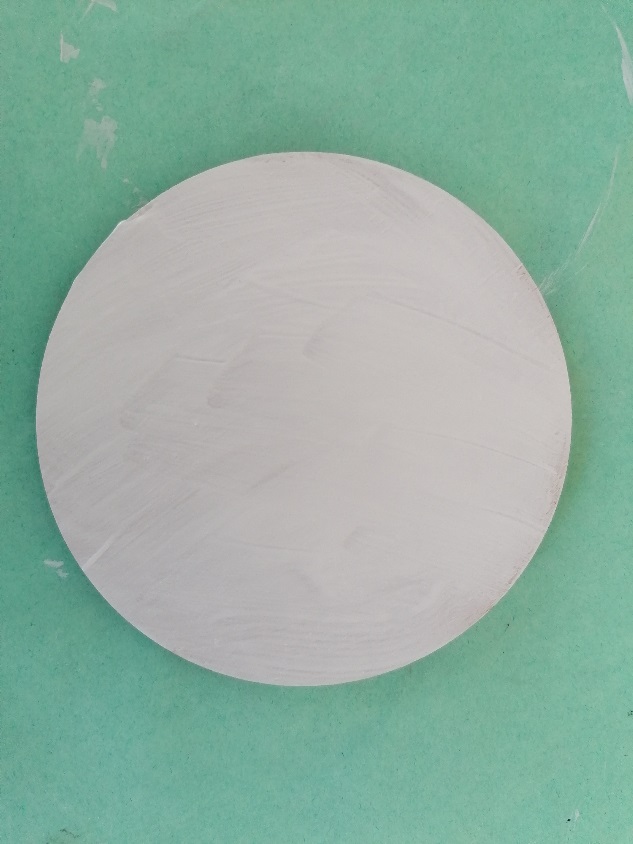 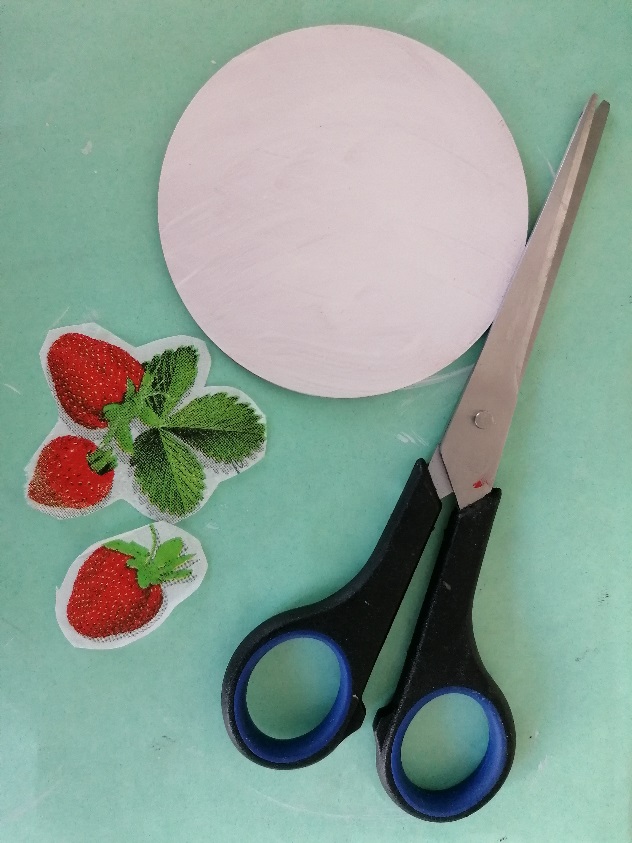 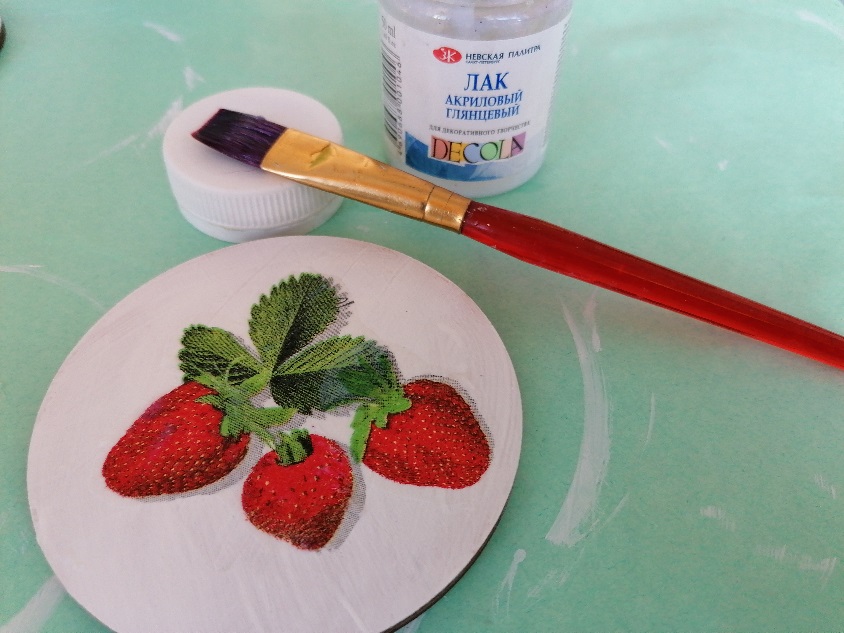 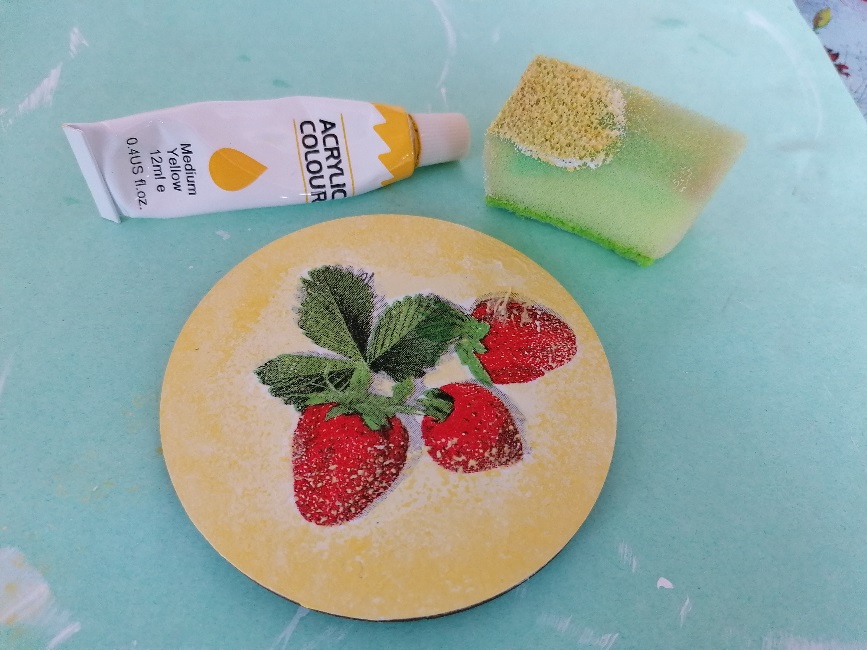 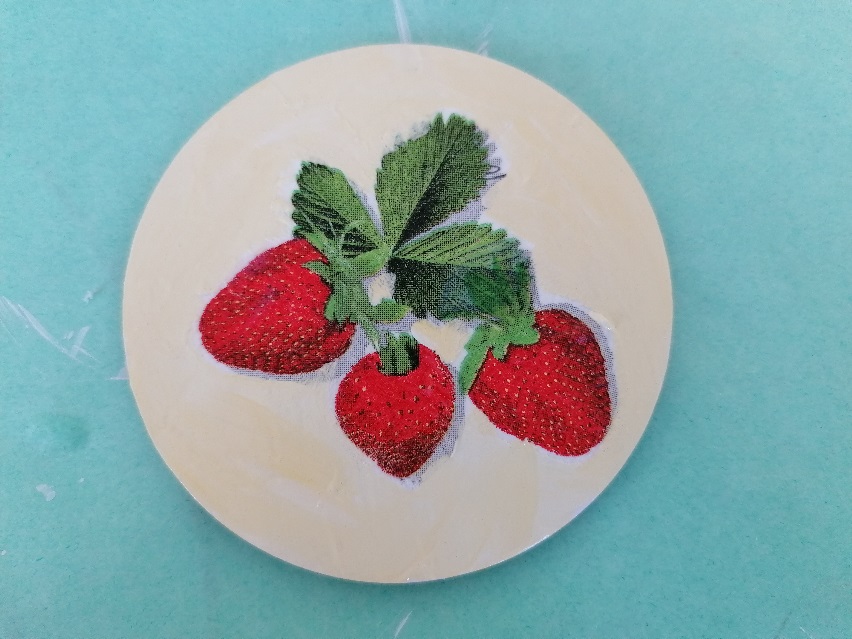 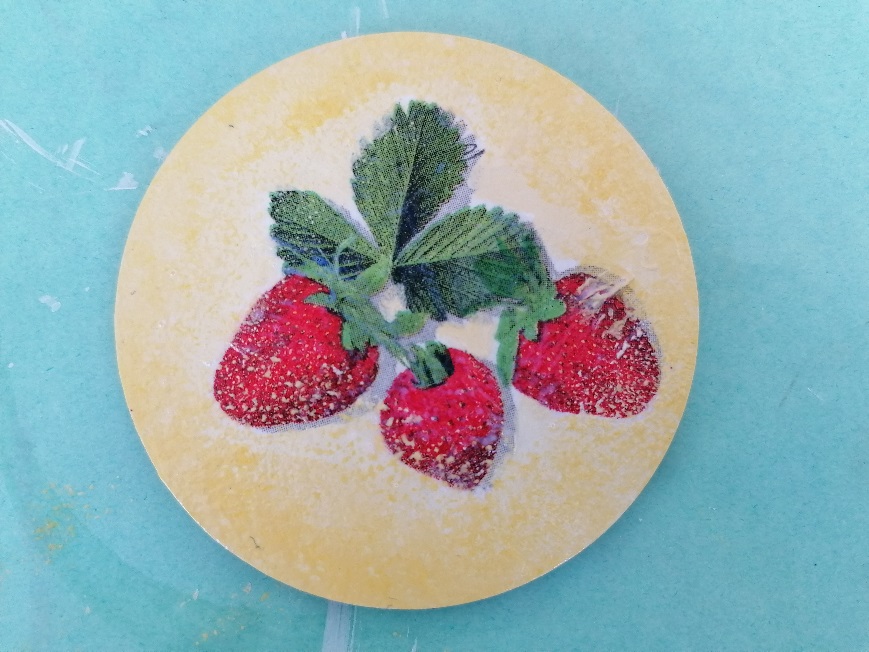 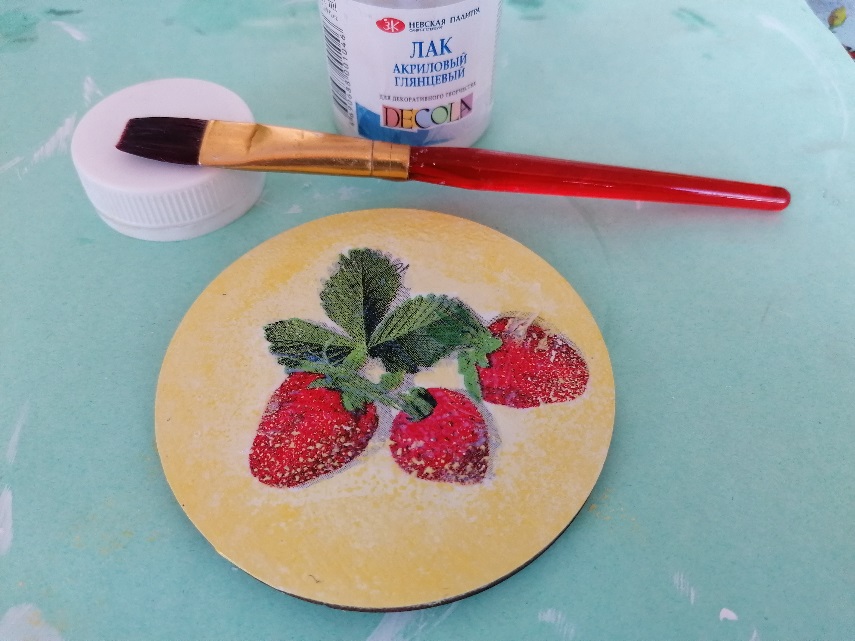 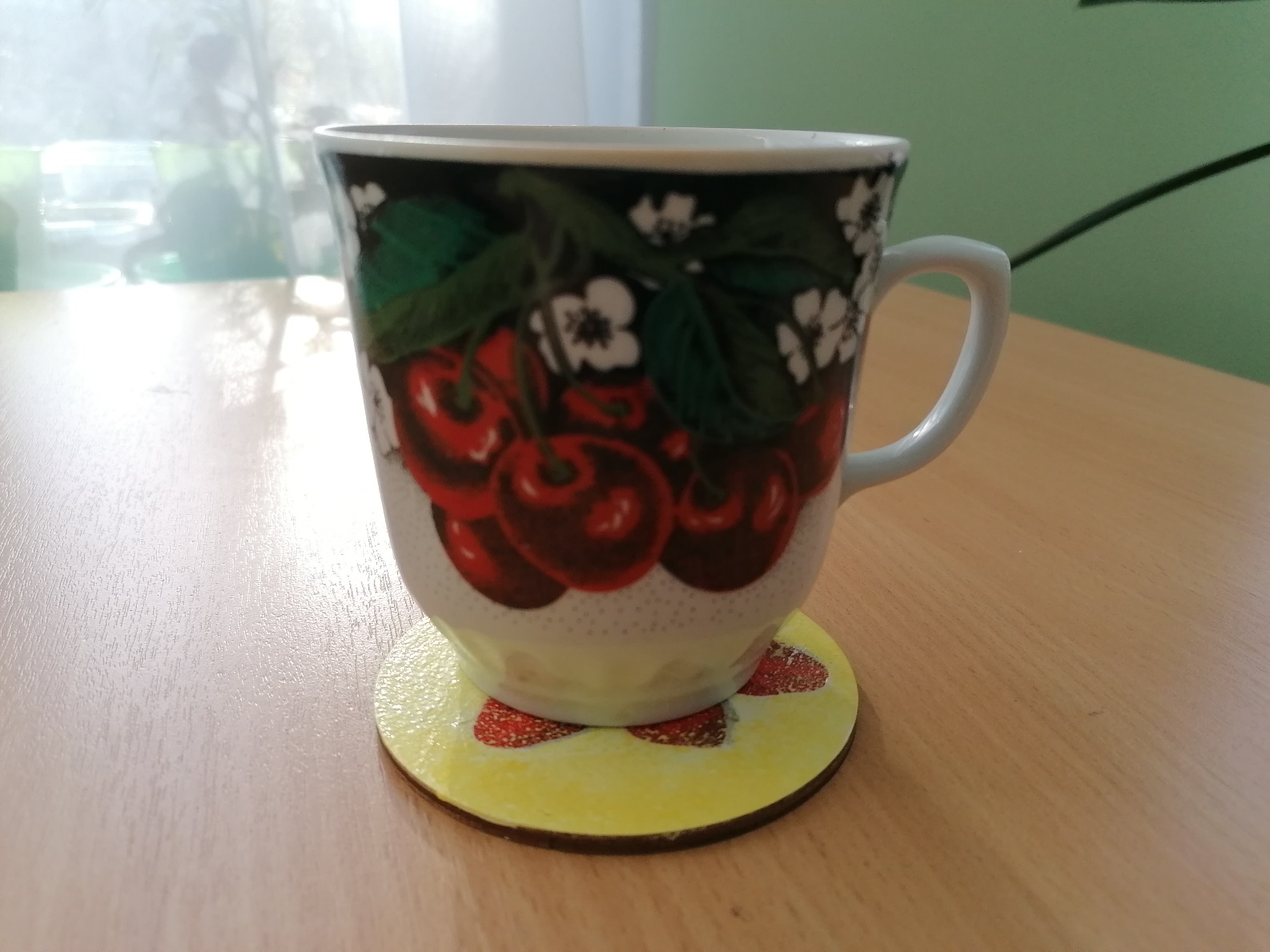